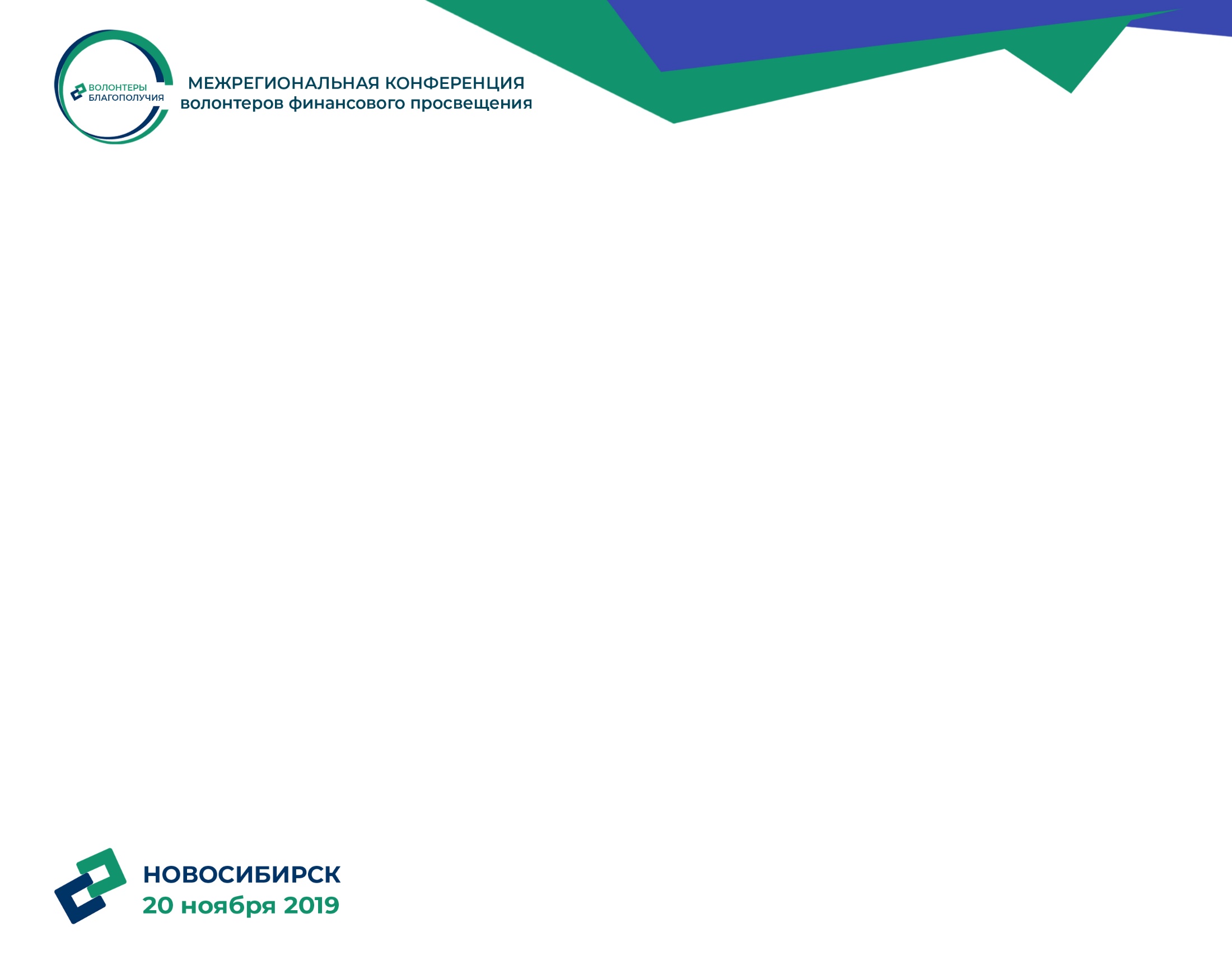 СПИКЕР
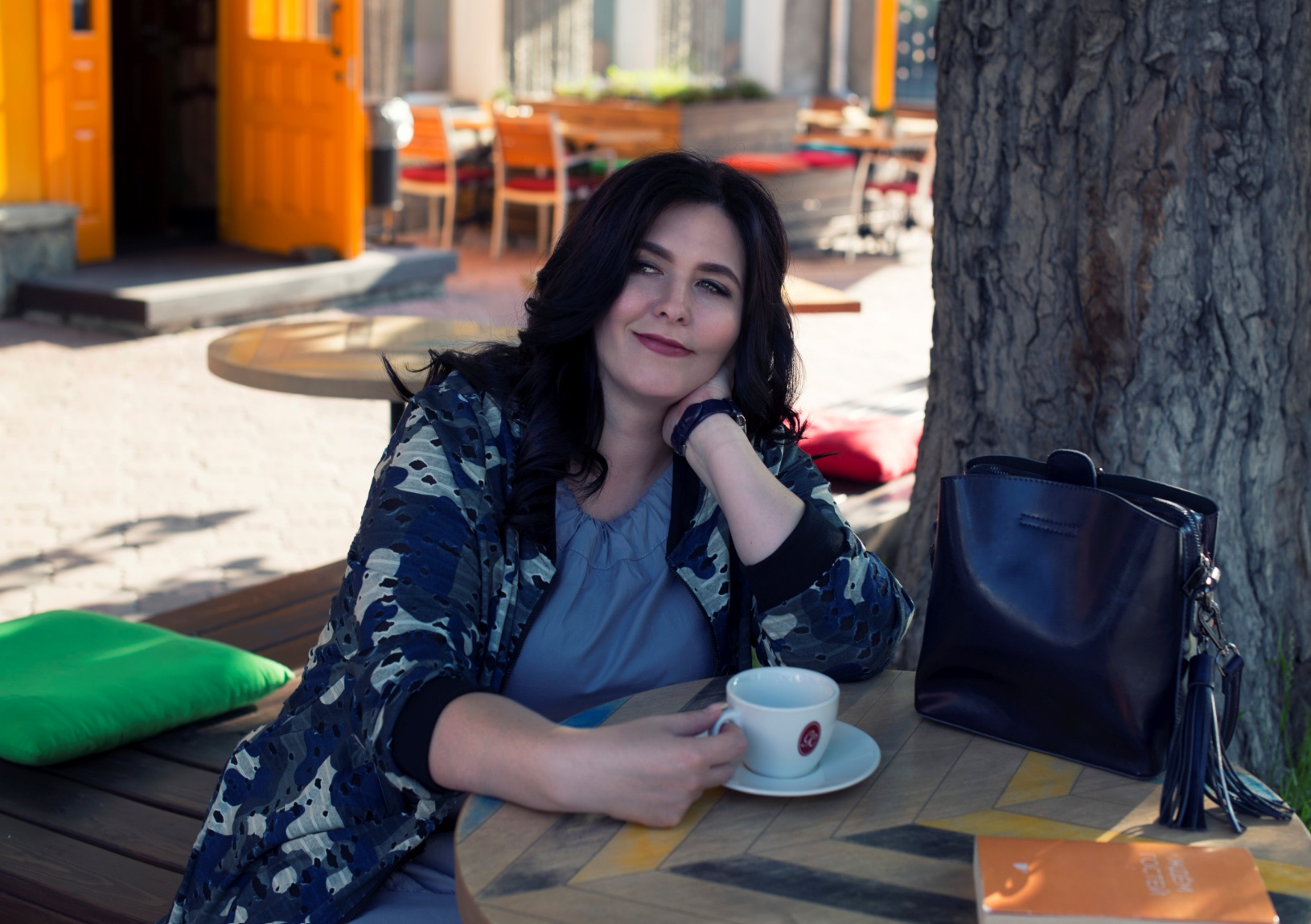 КОЧАНОВСКАЯ Наталья Юрьевна
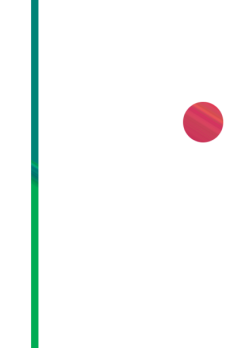 Консультант по финансовой грамотности проекта «Вашифинансы», блогер и предприниматель, автор популярного Instagram-аккаунта по финансам в Новосибирске @madam_finance
Финансовое просвещение в социальных сетях
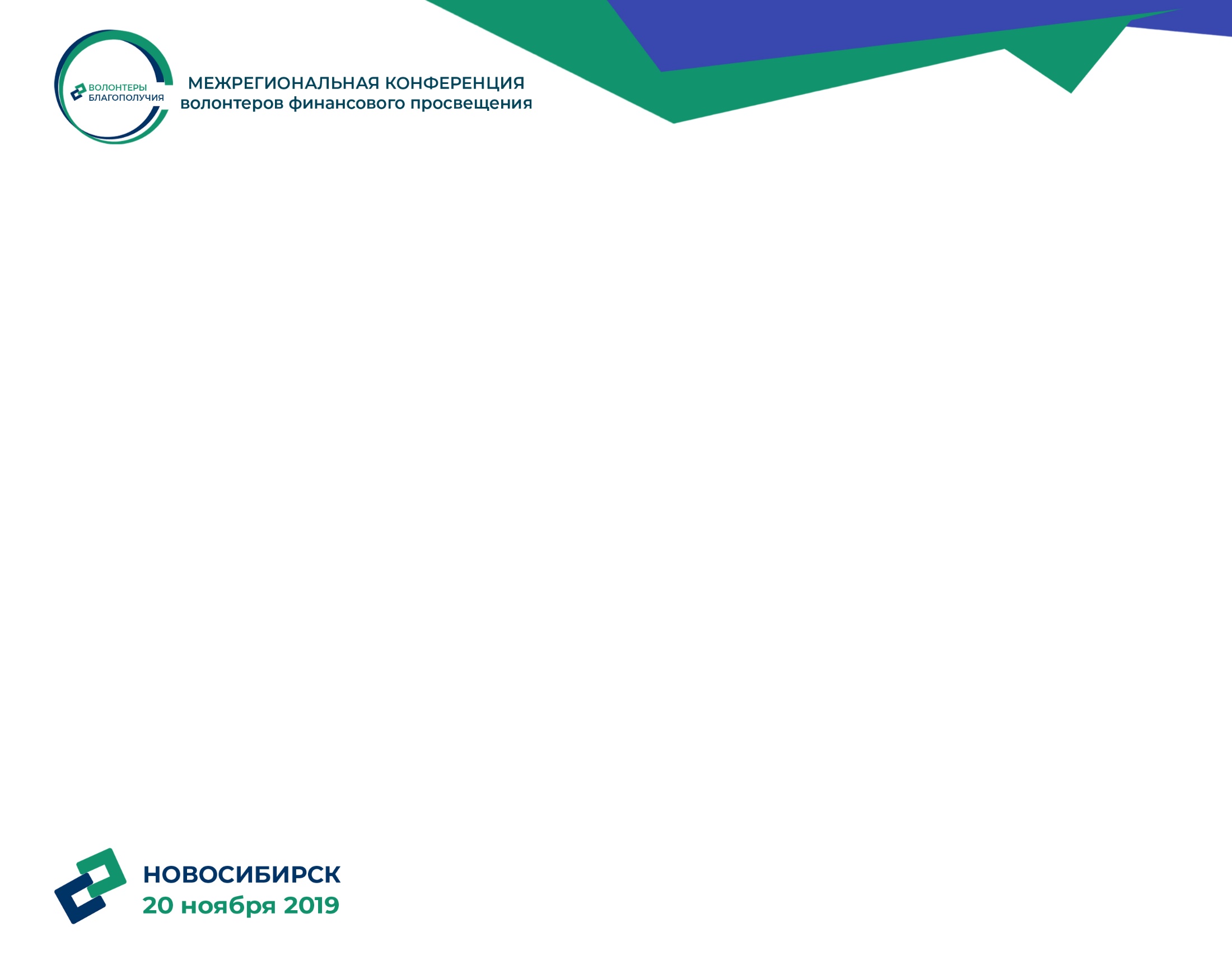 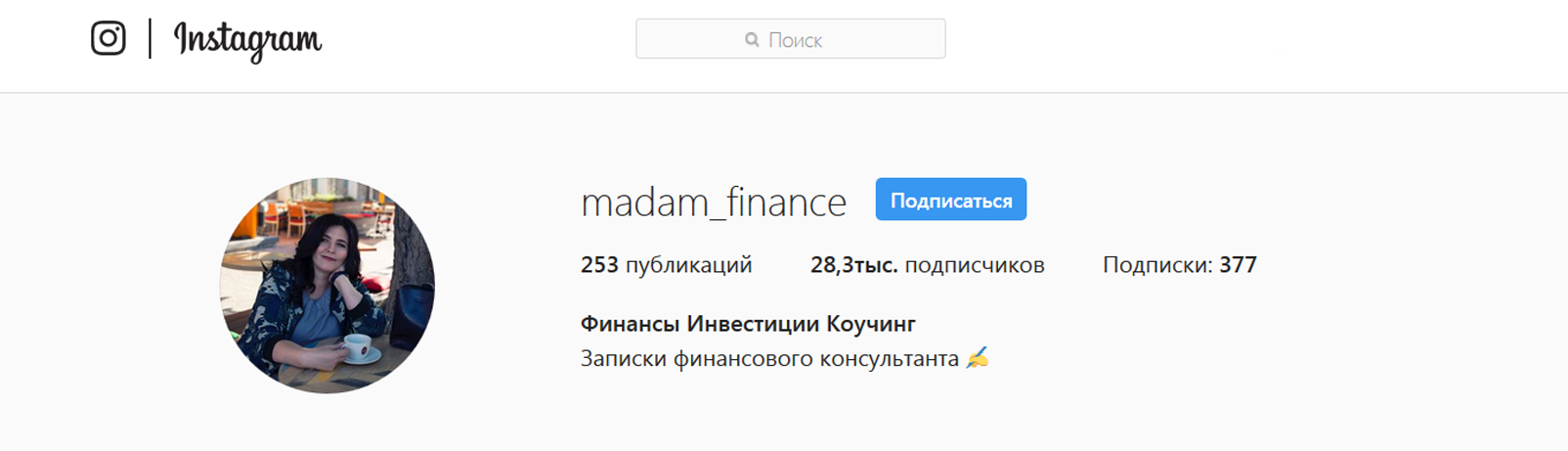 www.instagram.com/madam_finance
28 000 подписчиков
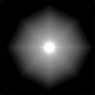 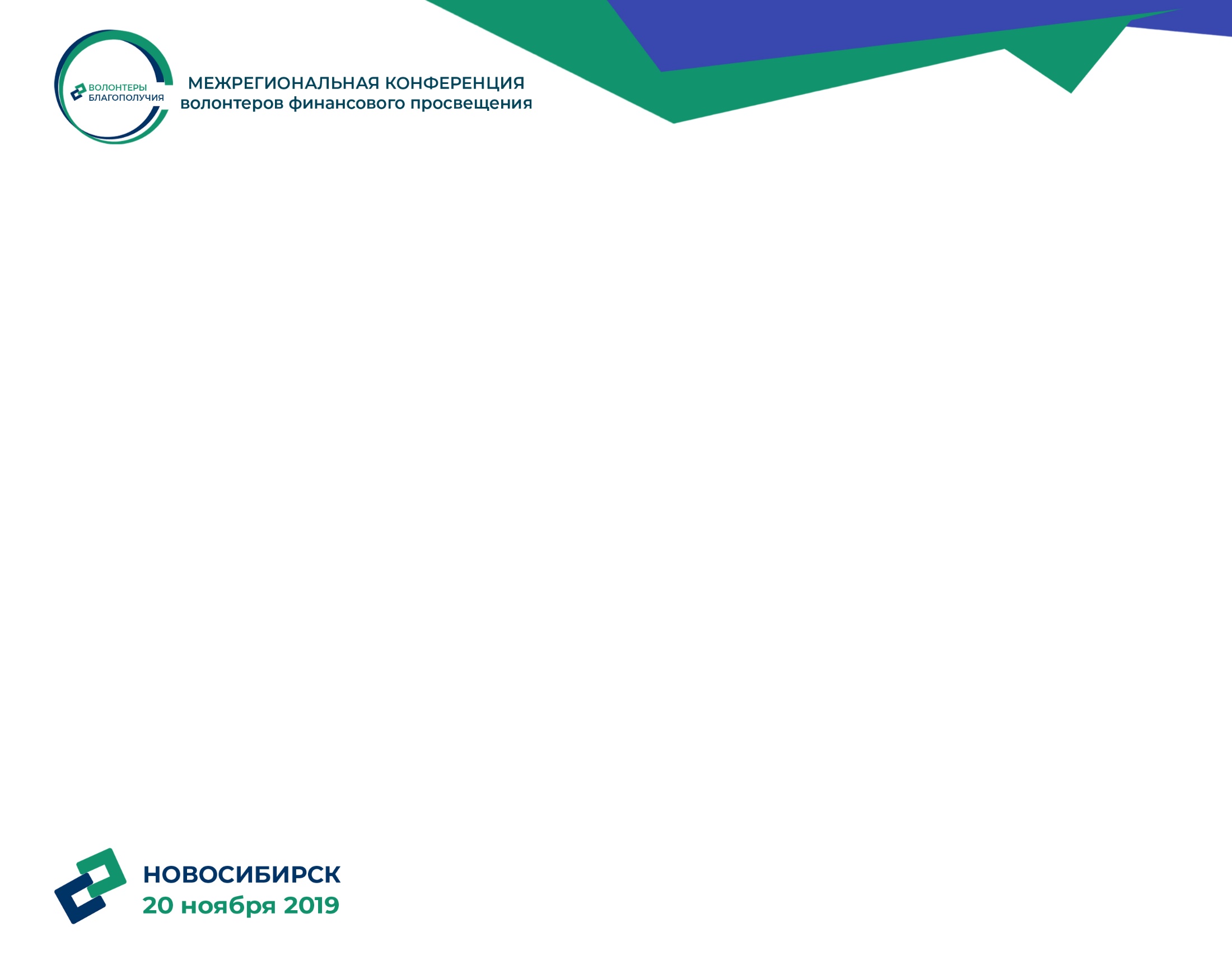 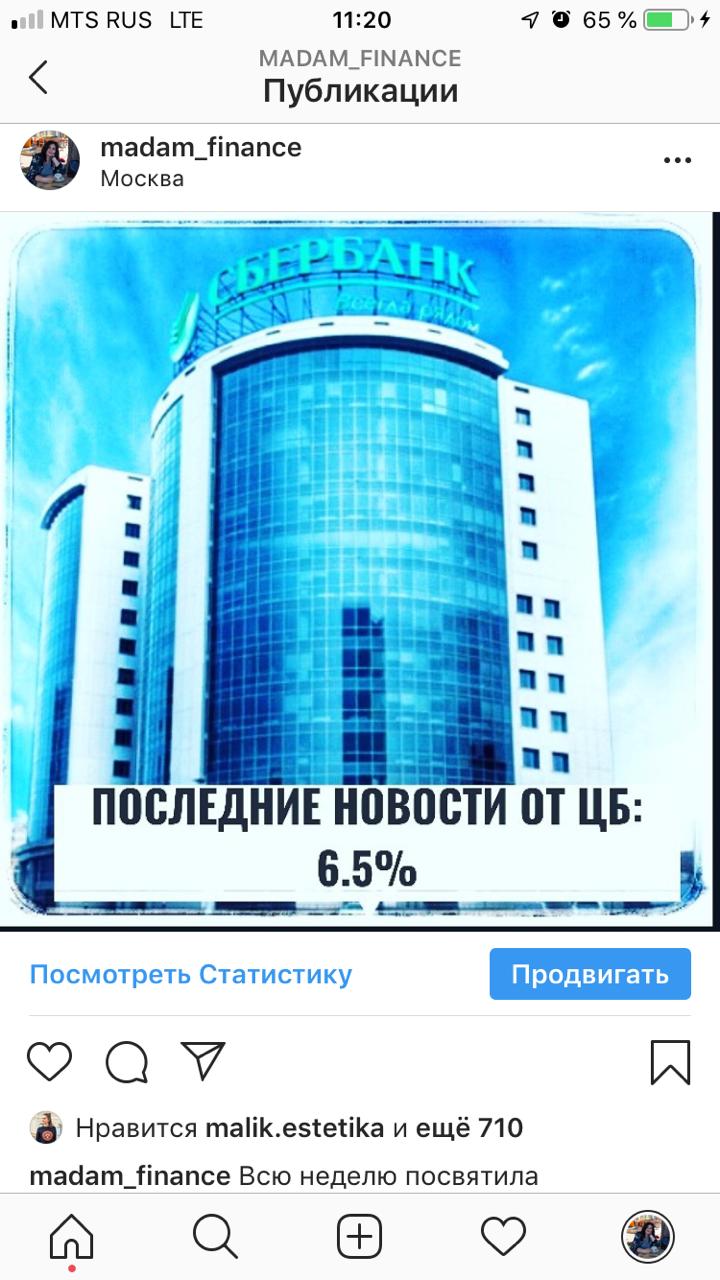 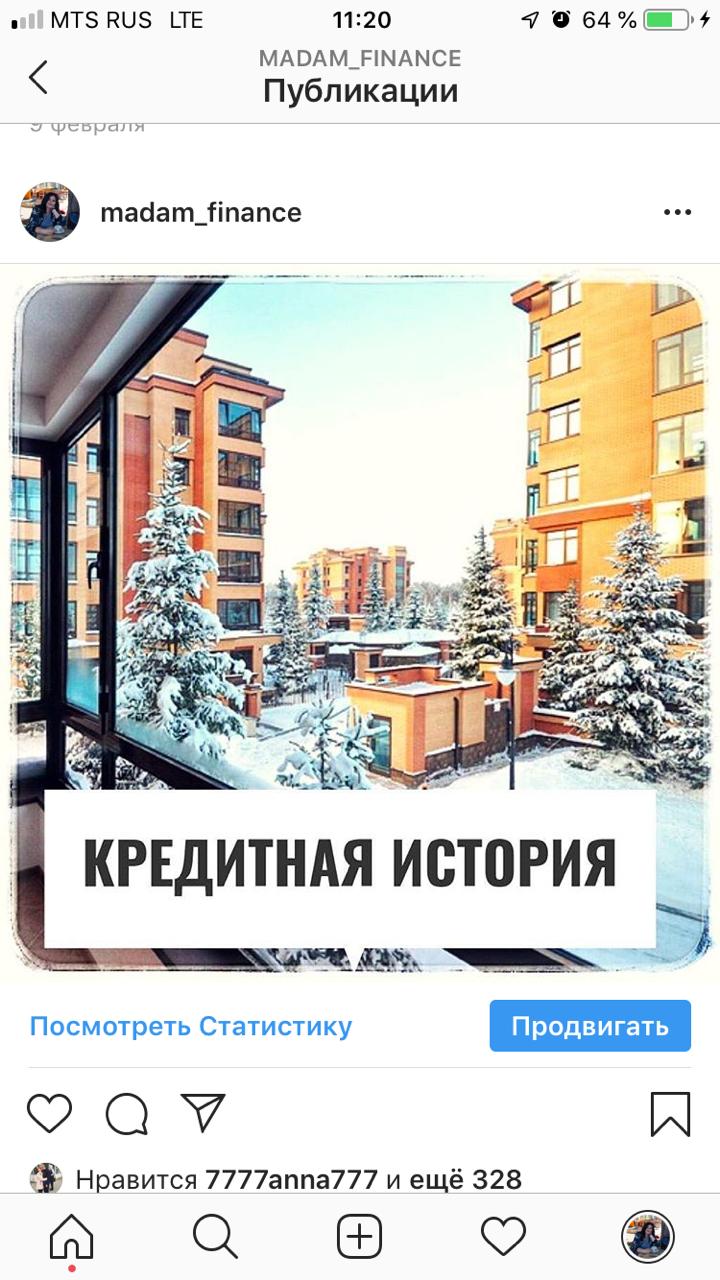 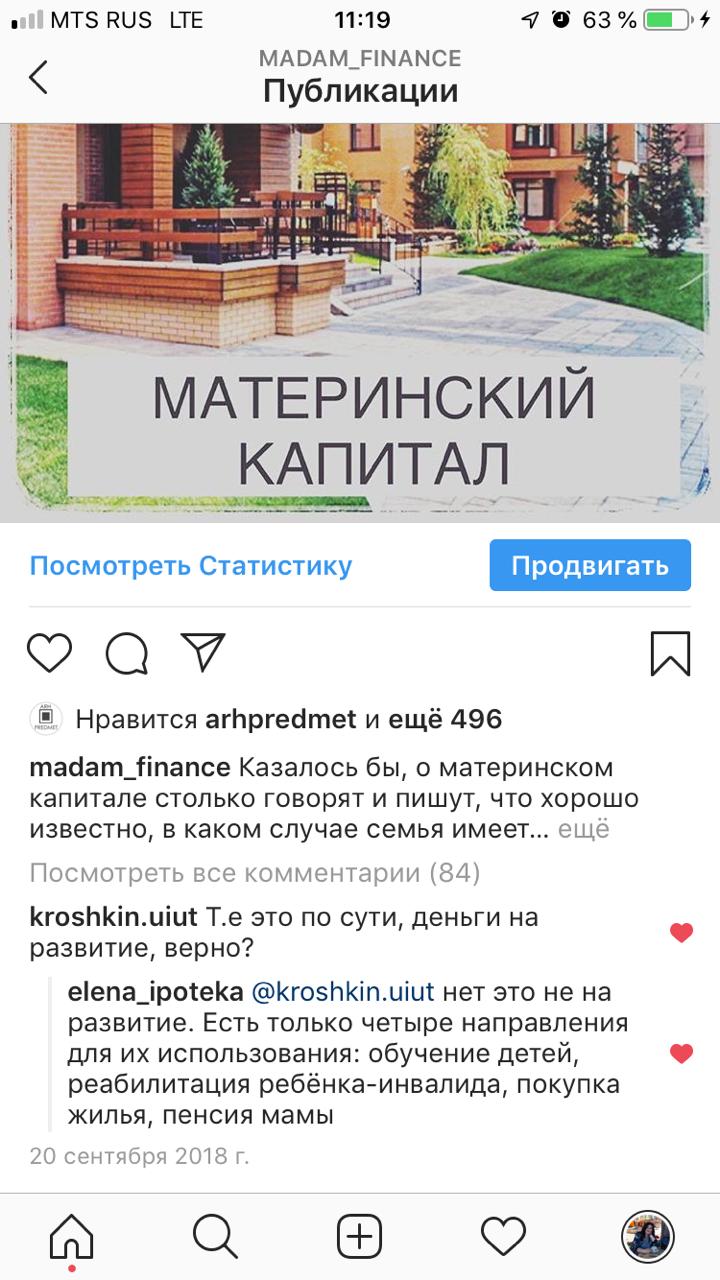 О чем пишу
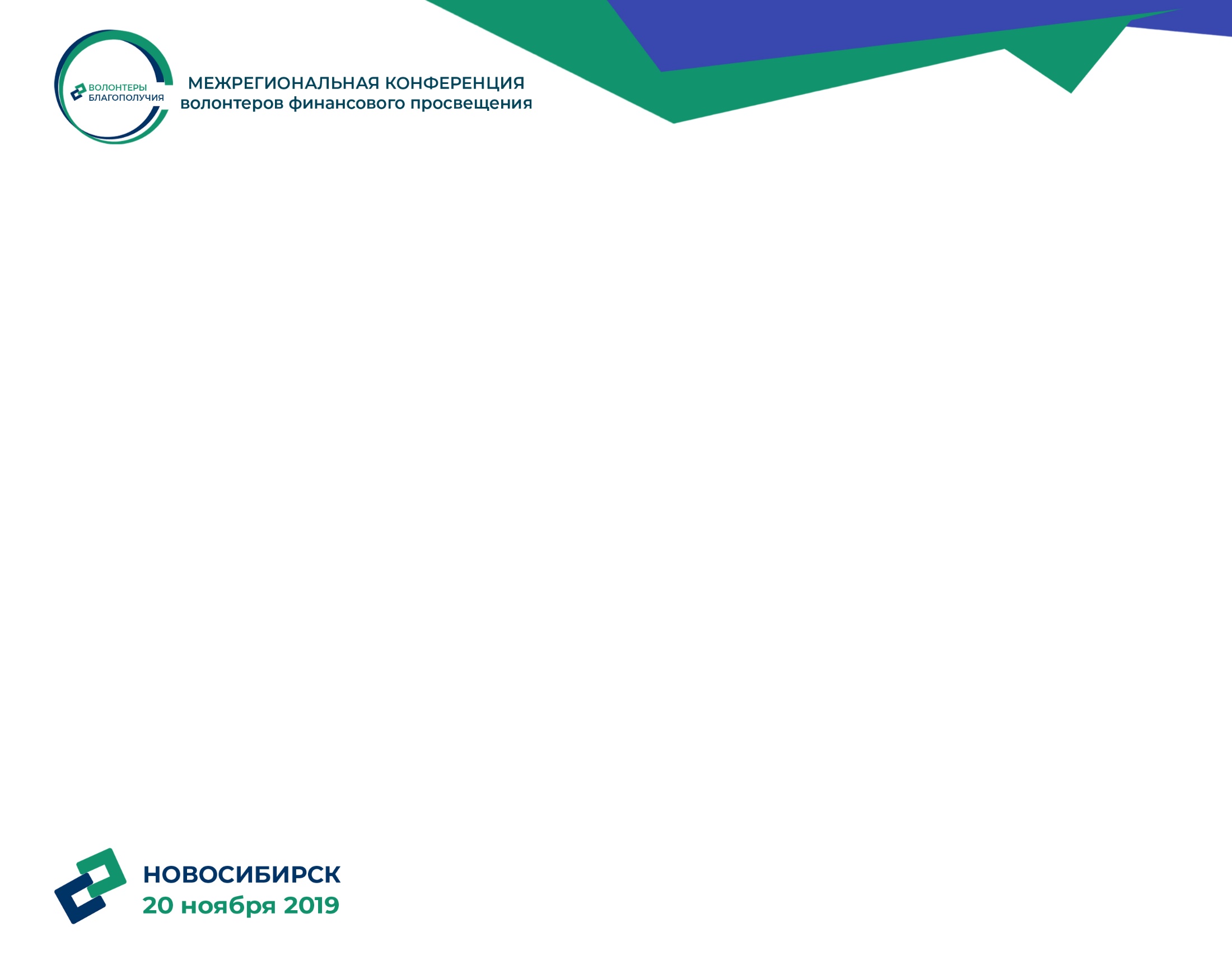 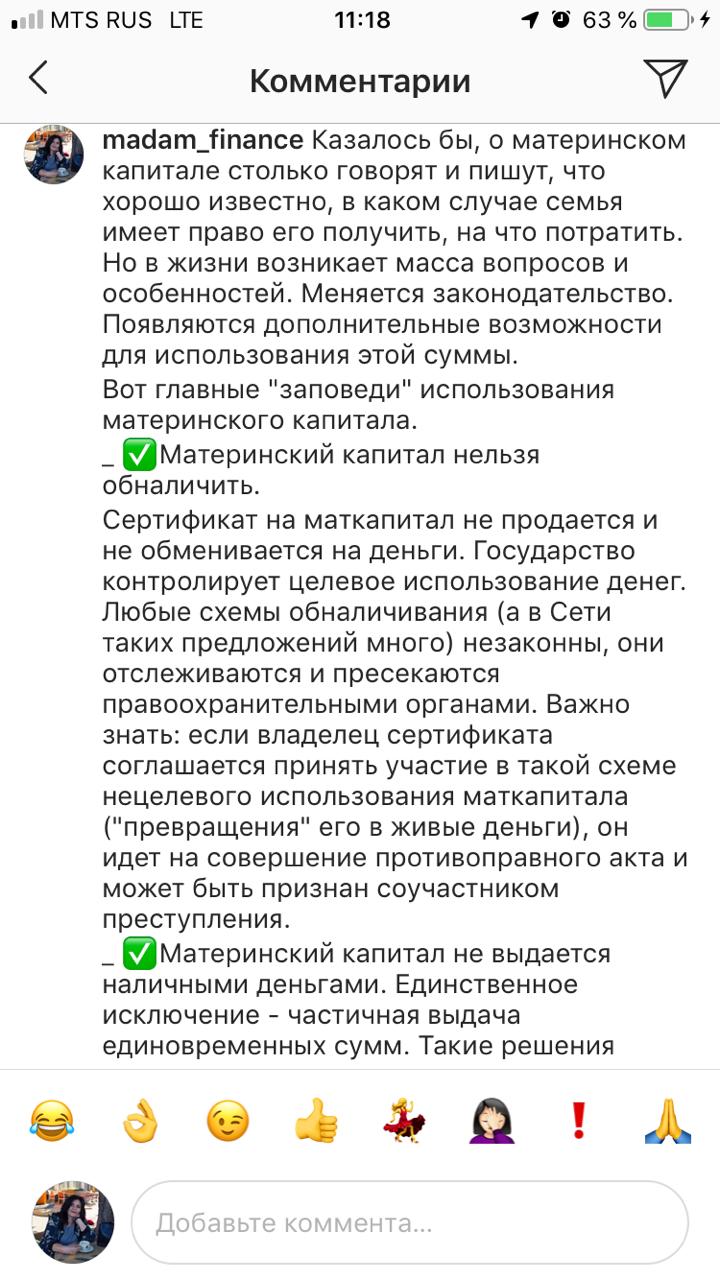 Актуальные темы
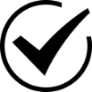 Простым «языком»
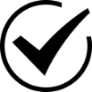 Коротко, но емко
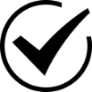 Оформление поста
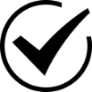 Регулярные публикации
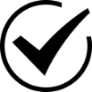 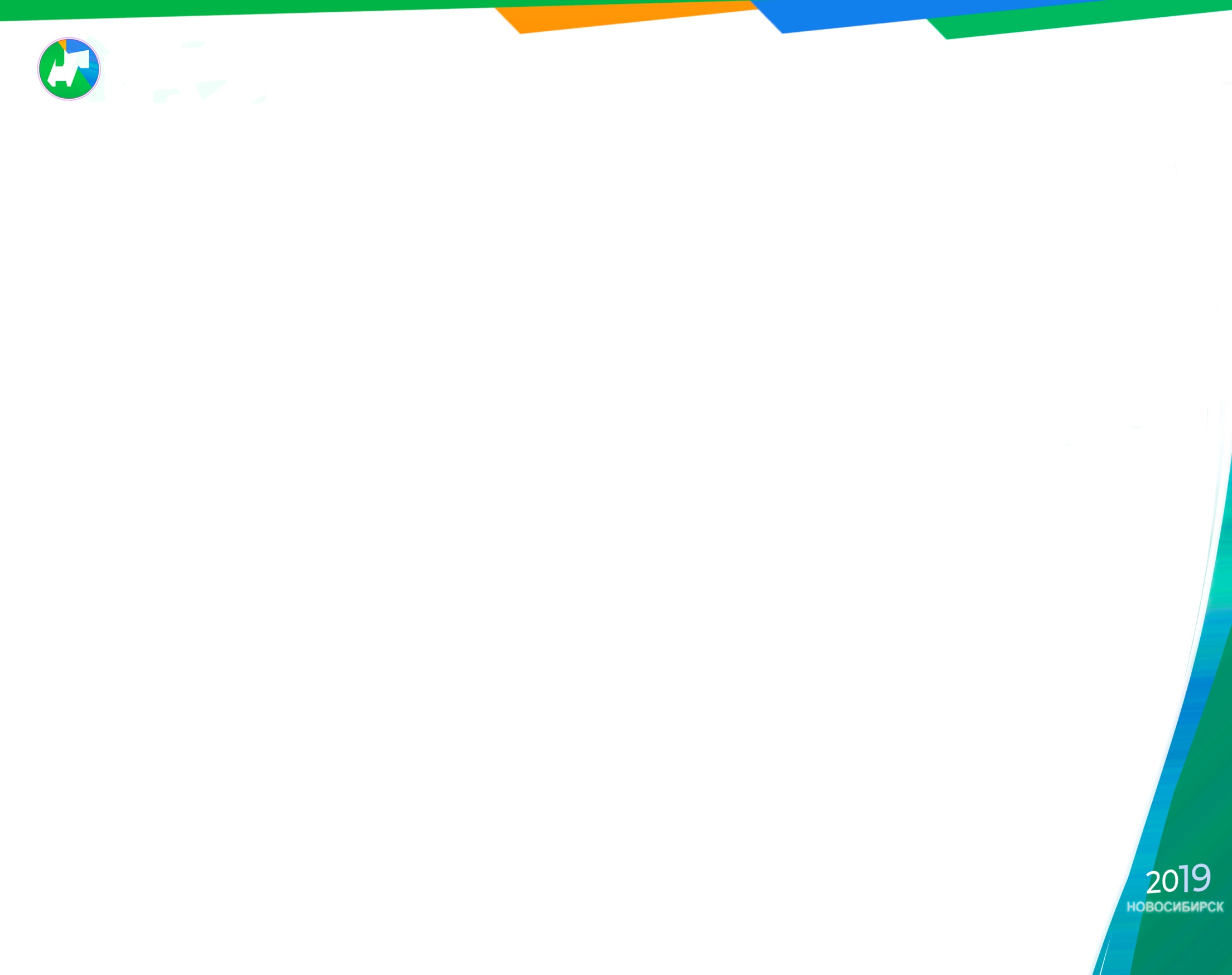 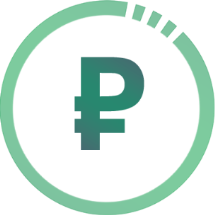 Контакты
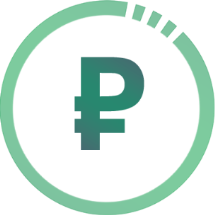 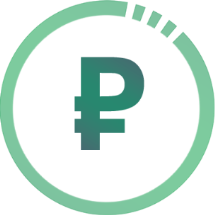 Deluxe_2009@mail.ru
+7 913 -985-6976
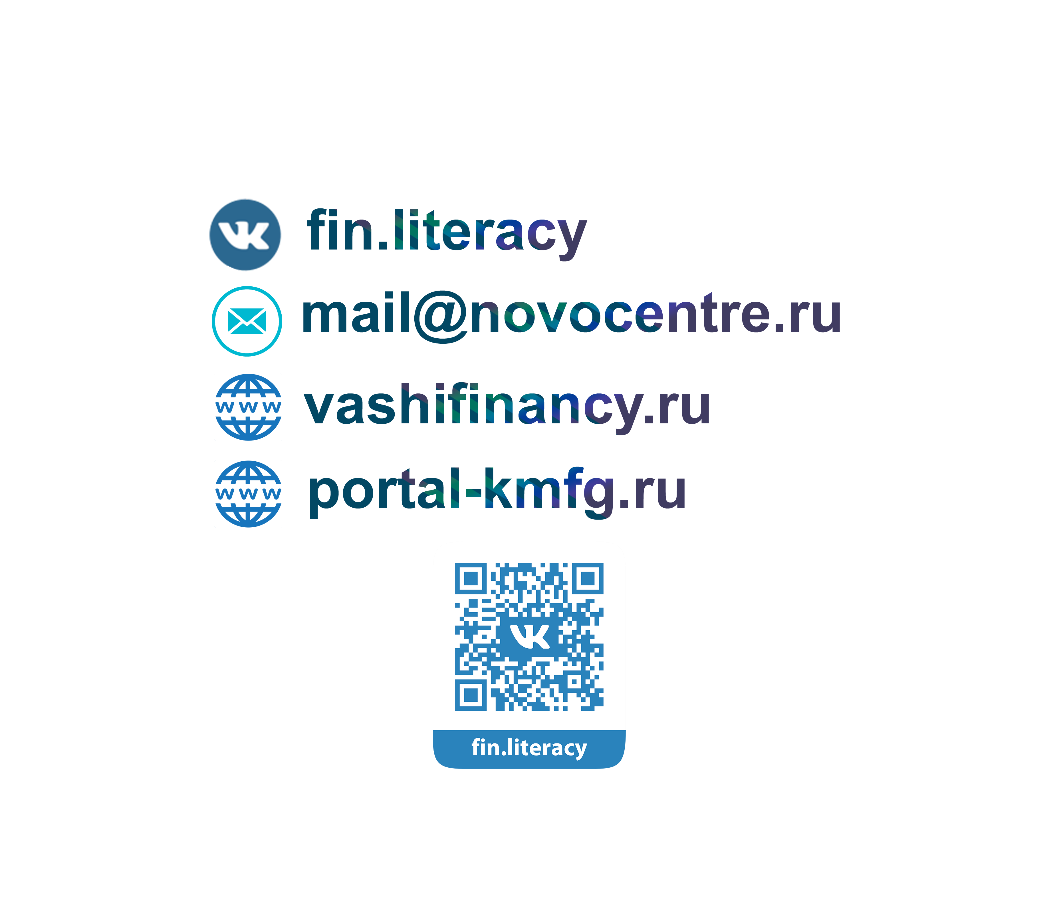